Moritz Bleibtreu
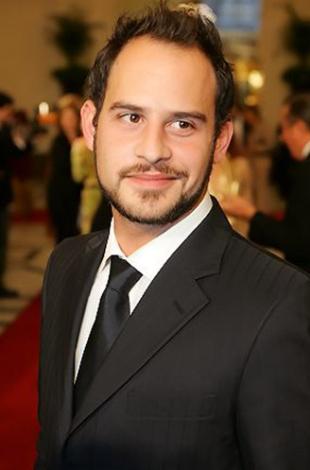 Sohn eines Schauspielerpaares
Als Sohn eines Schauspielerpaares 1971 geboren, ist er schon als Kind in der Film- und Theaterwelt zu Hause und nimmt bereits mit 18 Jahren an Schauspielkursen in Paris, Nef York und Rom teil
Erster Erfolg
Seinen ersten Erfolg feiert er 1995 in „Stadtgespräch“, mit der Darstellung eines herzlich blöden Liebhabers. Der endgültige Durchbruch kommt ein Jahr Später mit dem Kinoerfolg  „Knockin On Heaven s Door“ .
Als man in „Lola rennt“
Für die Rolle des Gangsters Abdul , dessen Waffe eindeutig besser funktioniert als sein Gehirn, erhält Bleibtreu 1997 den Lubitsch-Preis. Einen weiteren markanten Aufritt hat er bereits ein Jar später als Mann in „Lola rennt“.
International bekannt
Durch den Film wird Moritz Bleibtreu auch international bekannt. 2001 erhält er den Deutschen Filmpreis als bester Darsteller für „Im Juli“ und „ Das Experiment“.
Im Juli
Im Juli
Im Juli
Im Juli
Die Präsentation hat der Schüler der elften Klasse Pysin Maxim geschaffen.